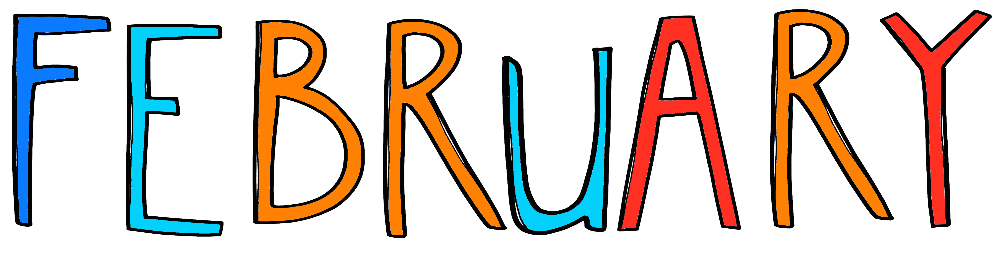 BridgePrep Academy of Duval
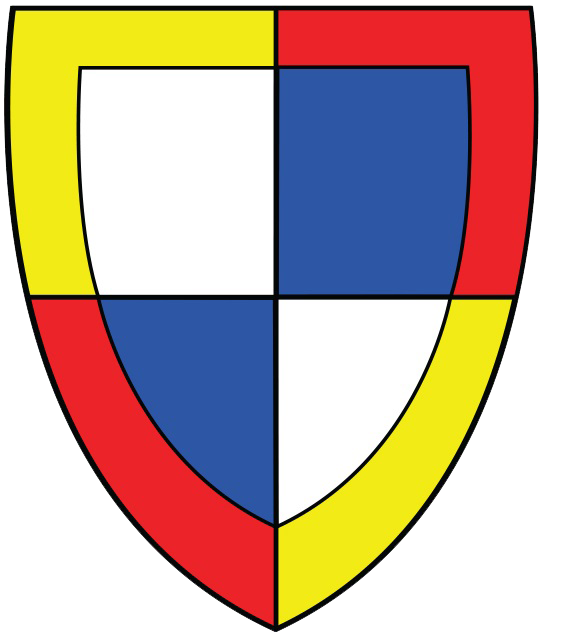 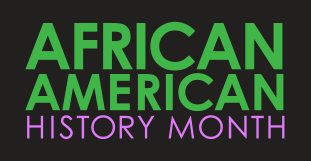 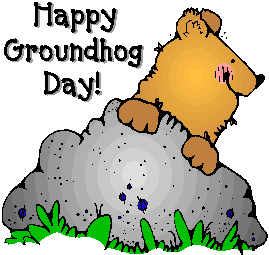 BridgePrep Academy
of  Duval
6400 Atlantic Blvd.Jacksonville, FL 32211(904) 694-2668
NO UNIFORM $2
School T-shirt Day
with uniform bottom
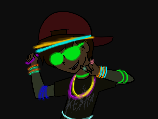 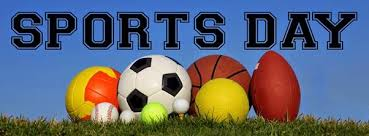 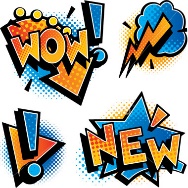 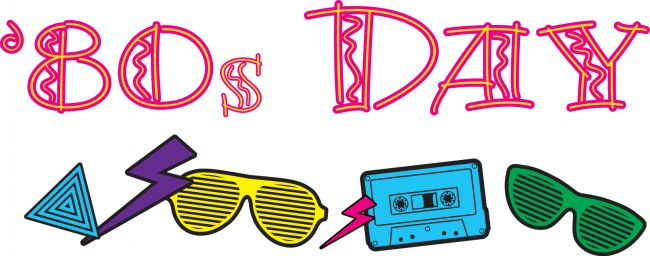 We love the 80’s! Wear your 80’s best.
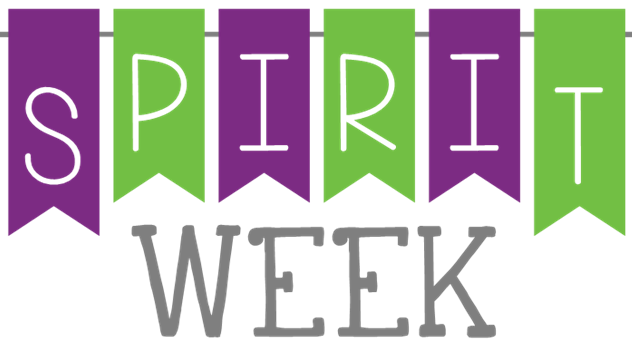 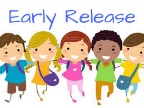 Valentine Grams $1
February 4th – 12th
Delivery on February 14th
Snack Sales
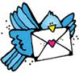 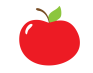 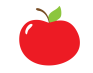 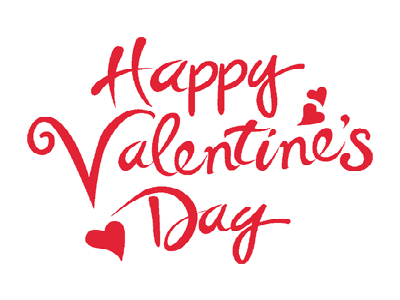 Our Mission Statement
BridgePrep Academy believes every child learns best in a safe, nurturing and stimulating environment where high academic expectations, self-esteem, good character and an appreciation for the arts are promoted. BridgePrep Academy’s mission is to provide a challenging academic curriculum that will encompass an enriched Spanish language program, technology and experiences that will enable students to develop in all areas.
BridgePrep Academy’s goal is to educate well rounded individuals and enable students
to reach their maximum potential.
Middle School Lead Day
No School
No School
School T-shirt Day
with uniform bottom
NO UNIFORM $2
Snack Sales
Middle School Lead Day
www.BridgePrepDuval.com
https://www.facebook.com/BridgePrepAcademyDuval/
School T-shirt Day
with uniform bottom
Bulldogs in Action 
 9:00-10:00am
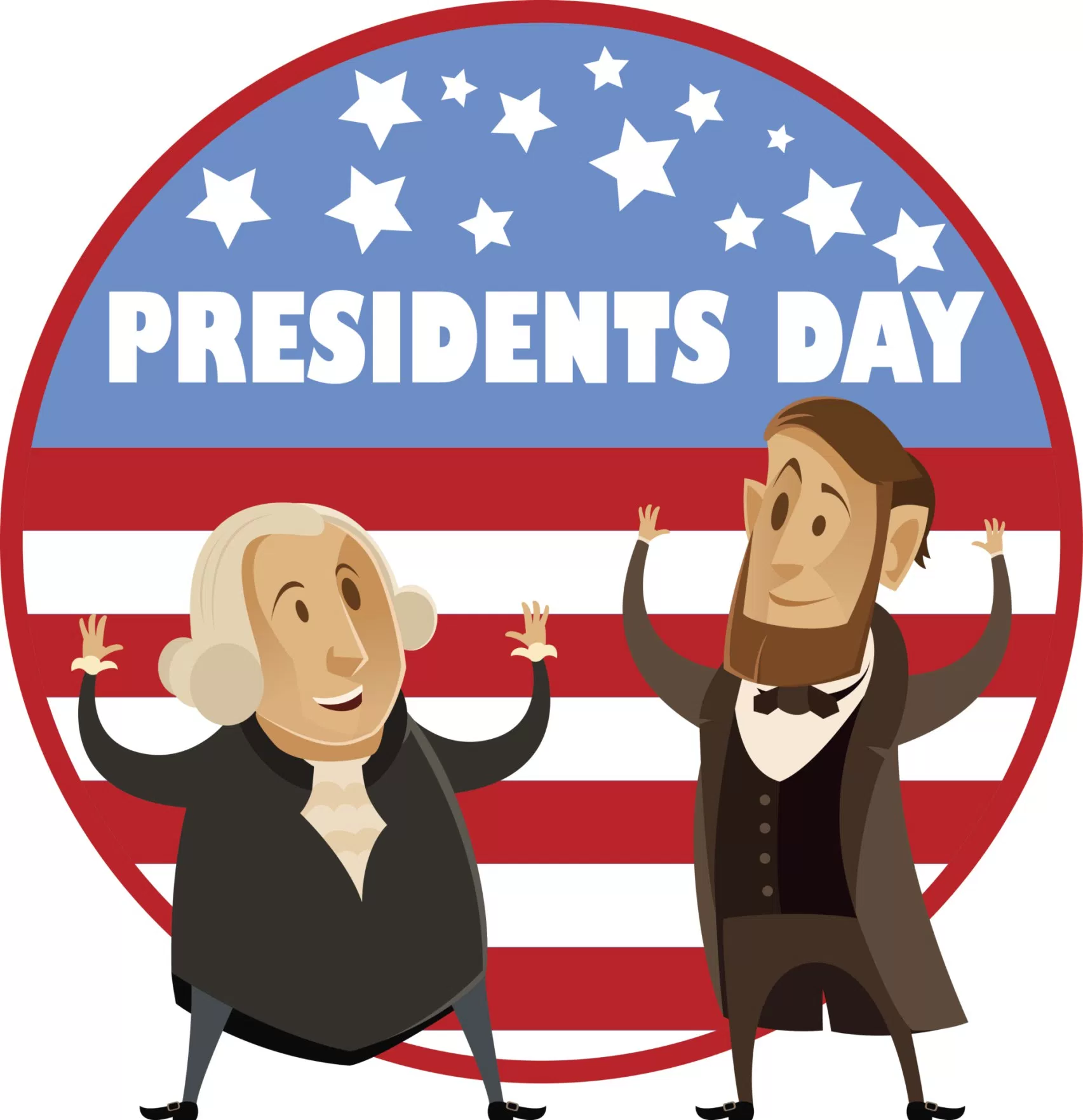 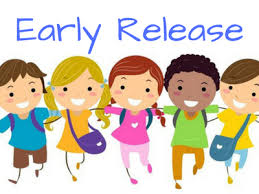 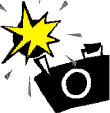 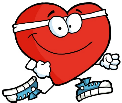 Class Pictures
Wear dark blue polo
Snack Sales
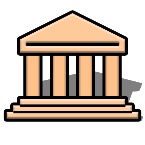 1/8-2/28
Gala Ticket
 Pre-Sale
Adult: $15
Child: $10
Middle School Lead Day
School T-shirt Day
with uniform bottom
Student of
the Month
Breakfast
8:45am
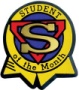